Universidade do Estado do Pará
Pró-Reitoria de Pesquisa e Pós-Graduação
Centro de Ciências Naturais e Tecnologia
Programa de Pós-Graduação em Ciências Ambientais - Mestrado
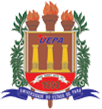 Título da Dissertação
Nome do Orientando
Nome do Orientador
Data da Defesa
Objeto de Estudo
Problemática/Justificativa
Questões Norteadoras/Hipóteses
Objetivos
Fundamentos Teóricos
Metodologia / Material e Métodos
Resultados e Discussão
Considerações Finais
Referências
Obrigado pela atenção!